ITSS
Fait par Samuel Giguère
Morpions
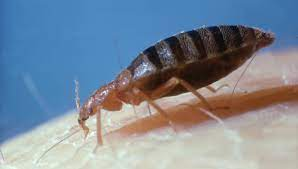 Poux de pubis

Phtrius pubis

Transmision: relation sexuelle

Classification: parasite

Traitement: champoi
VPH
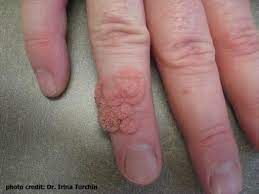 Virus du Papillomavirus humains
Nom scientifique: HPV
Classification: virus
Transmission relation sexuelle
Trantement: vaccion, laser ou azole liquide
Herpès
Feux sauvages
Nom scientifique: Herpes simplex
Transmission: relation sexuelle
Classification: virus
Trantement: crème
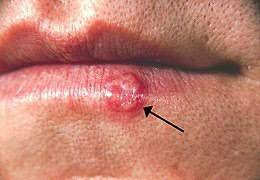 Vaginite à levure
Nom scientifique: tricomonas vaginal
Transmission: relation sexuelle
Classification: protiste
Trantement: crème
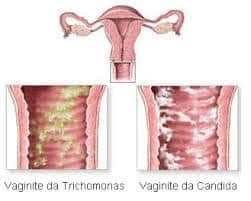 Hépatite B
jaunisse
Nom scientifique: VHB
Transmission: relation sexuelle
Classification: virus
Trantement: vaccin
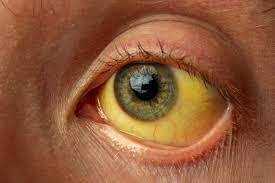 VIH
Sida 
Nom scientifique: HIV
Transmission: relation sexuelle
Classification: virus
Trantement:3 médicaments (trithérapie)
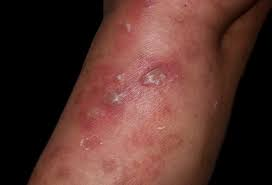 chlamydia
Nom scientifique: Chlamydia trachomatis 
Transmission: relation sexuelle 
Classification: bactérie 
Trantement: antibiotique
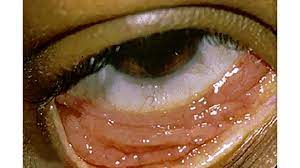 gonorrhée
Chaude pisse
Nom scientifique: Neisseria gonorrhoeae
Transmission: relation sexuelle
Classification: bactérie
Trantement: antibiotique
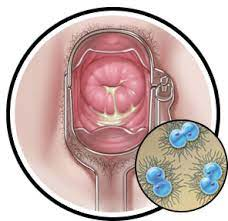 Syphilis
Nom scientifique: Treponema pallidum subsp pallidum
Transmission: relation sexuelle
Classification: virus
Trantement: injection
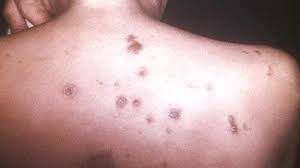